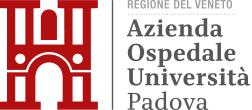 ACCOGLIERE 
IL PAZIENTE BARIATRICO
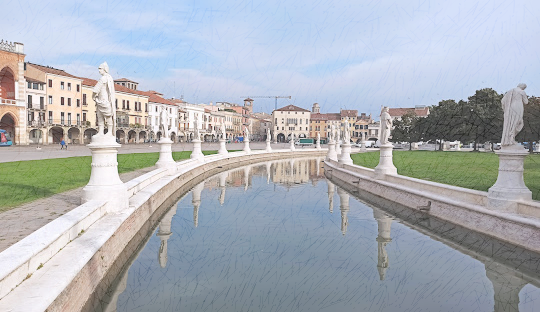 Dott.ssa Daniela Casarotto
Coordinatore Azienda Ospedale-Università Padova
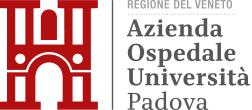 2010: costituzione di un GRUPPO DI LAVORO coordinato dal Servizio Qualità e Accreditamento dell’Azienda Ospedale-Università di Padova.2012 : IL PERCORSO DIVENTA OPERATIVO !!
Il paziente viene preso in carico: prima visita, ricovero, dimissione e follow-up.


    E’ NECESSARIO COINVOLGERE PIU’ OPERATORI SANITARI       
               (MEDICI, INFERMIERI, DIETISTI, PSICOLOGI …) 
 PREVEDE MULTIDISCIPLINARIETA’ E INTERDISCIPLINARIETA!
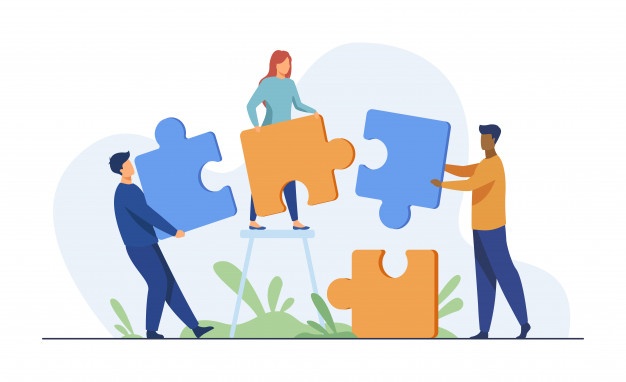 PATTO CHIRURGO – PAZIENTE: PERSONALIZZAZIONE DELLE CURE

	PRE DEGENZA
INFORMAZIONE E PREPARAZIONE DEL PAZIENTE AL PERCORSO CHIRURGICO

OSPEDALIZZAZIONE
RICOVERO DEL PAZIENTE 

ACCOGLIENZA DEL PAZIENTE BARIATRICO
AVVIO DEL PERCORSO CHIRURGICO DEL PAZIENTE
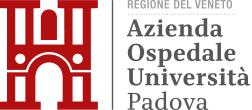 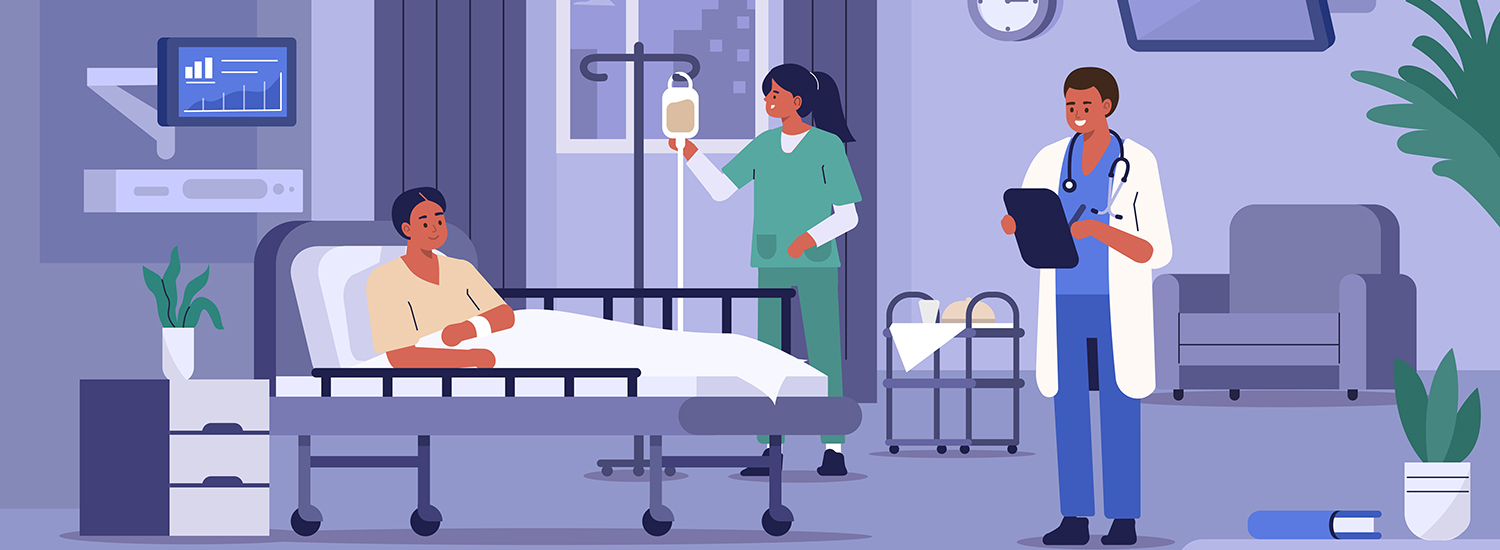 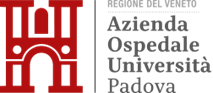 MODELLO DI ACCOGLIENZA
UTILIZZA IL MODELLO DELLA PRESA IN CARICO

ACCOMPAGNA L'AMMALATO DURANTE TUTTO L'ITER DEL RICOVERO

SI AVVALE DI PERCORSI CLINICI STANDARDIZZATI 

PIANIFICA GLI INTERVENTI CON L'OBIETTIVO DI RIDURRE DURATA E COSTI DEL RICOVERO

COORDINA E FACILITA LA COOPERAZIONE TRA LE VARIE FIGURE SANITARIE CREANDO CONTINUITA' ASSISTENZIALE  
PROMUOVE LA PARTECIPAZIONE ATTIVA DEL PAZIENTE E DEL CARE GIVER  
ATTIVA LA RETE DEI SERVIZI TERRITORIALI CHE POTREBBE DIVENTARE ESSENZIALE NEL POST DIMISSIONE
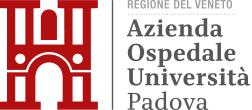 OSPEDALIZZAZIONE
IL RICOVERO AVVIENE LO STESSO GIORNO DELL’INTERVENTO

ACCOGLIMENTO DEL PAZIENTE E RICOVERO AMMINISTRATIVO

EVENTUALE INTEGRAZIONE DATI RACCOLTI CON L’ACCERTAMENTO INFERMIERISTICO IN FASE DI PRE- DEGENZA 

CONTROLLO DELLA DOCUMENTAZIONE CLINICA, ASSEGNAZIONE DEL POSTO LETTO

PREPARAZIONE ALLA S.O. (VESTIZIONE DEL PAZIENTE CON CAMICE MONOUSO, CONSEGNA DELLE CALZE PER LA PREVENZIONE DELLA TVP, RIMOZIONE DI EVENTUALI PROTESI)
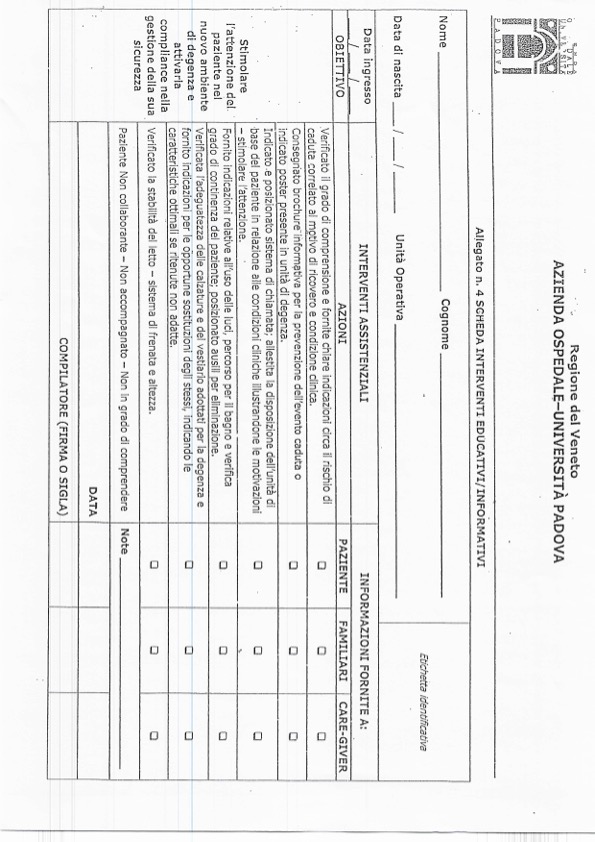 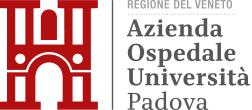 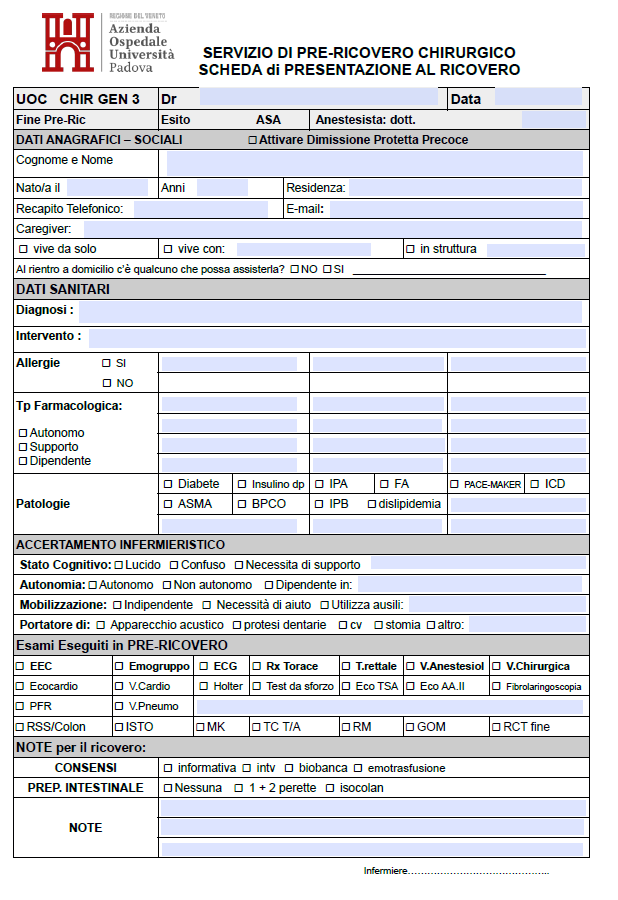 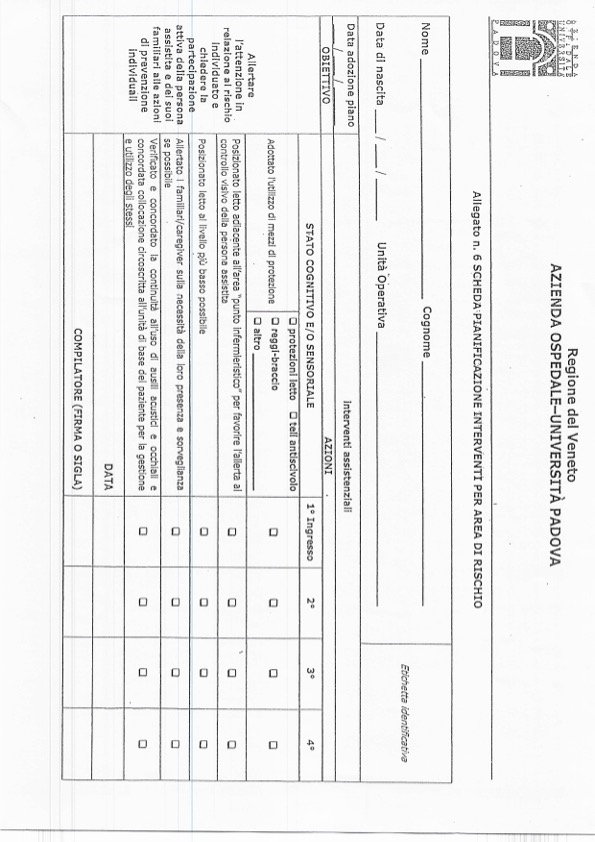 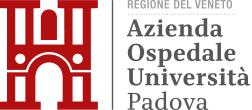 OSPEDALIZZAZIONE
ACCOMPAGNAMENTO, SU CHIAMATA, DEL PAZIENTE IN SALA OPERATORIA

INTERVENTO CHIRURGICO

DIMISSIONE DALLA S.O. (CONSEGNE DA PARTE DELL’INFERMIERE DELLA S.O.)

RIENTRO IN REPARTO: MONITORAGGIO PARAMETRI VITALI

SOMMMINISTRAZIONE TERAPIA, MOBILIZZAZIONE PRECOCE,
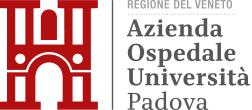 I° GIORNATA POST- OPERATORIA ALLA DIMISSIONE
RIPRESA DELL’ALIMENTAZIONE PER OS (DIETA IDRICA) SE RX TD E PROVA BLU DI METILENE NEGATIVI

PROGRAMMAZIONE DIMISSIONE  
RIUNIONE GRUPPO “LIFE STYLE” TENUTA DALL’ICM E DALLA DIETISTA - EDUCAZIONE SUL REGIME ALIMENTARE POST-DIMISSIONE - INDICAZIONI SULLA SUPPLEMENTAZIONE VITAMICA E PROTEICA - SENSIBILIZZAZIONE SUL CORRETTO STILE DI VITA DA ADOTTARE - CONSIGLI SULLA RIPRESA DELL’ATTIVITA’ FISICA - ISTRUZIONI SULLA GESTIONE DELLA FERITA CHIRURGICA - CONSEGNA DI UNA GUIDA PROMEMORIA
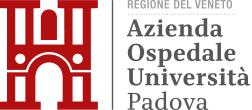 DIMISSIONE
LA DIMISSIONE VIENE PIANIFICATA GIÀ AL MOMENTO DELL’ACCERTAMENTO INFERMIERISTICO, IN FASE DI PRE-DEGENZA: QUESTO PERMETTE DI RILEVARE CRITICITÀ, ANCHE RELATIVE AL RIENTRO A DOMICILIO (MANCANZA DI CARE GIVER, DISAGI AMBIENTALI, ETC.), CHE SONO RISOLVIBILI CON UNA BUONA ORGANIZZAZIONE E L’ATTIVAZIONE DEI SERVIZI SUL TERRITORIO. UNA DIMISSIONE ADEGUATA RIDUCE NOTEVOLMENTE IL RISCHIO DI COMPLICANZE POST-DIMISSIONE E QUINDI DI RE-OSPEDALIZZAZIONE, DIMINUISCE INOLTRE SENSIBILMENTE L’ANSIA DA RIENTRO DEI PAZIENTI E DEI LORO FAMILIARI
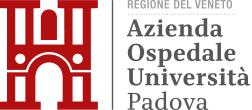 CONCLUSIONI PER ASSICURARE AL PAZIENTE I MIGLIORI RISULTATI IN TERMINI DI SALUTE, E’ NECESSARIO CHE L’ICM E TUTTO IL PERSONALE SIA SPECIFICATAMENTE PREPARATO AD AFFRONTARE I BISOGNI CHE IL PAZIENTE OBESO PRESENTA, SIANO ESSI DI TIPO MEDICO, FISICO O PSICOSOCIALE: AVERE COMPETENZE ASSISTENZIALI SPECIFICHE E FORNIRE UN’ASSISTENZA ADEGUATA, OLTRE A GARANTIRE LA SICUREZZA DEL PAZIENTE, RICONOSCE A TUTTI I PROFESSIONISTI L’IMPORTANZA DEL LORO RUOLO ALL’INTERNO DEL TEAM SANITARIO MULTIPROFESSIONALE
VIDEO
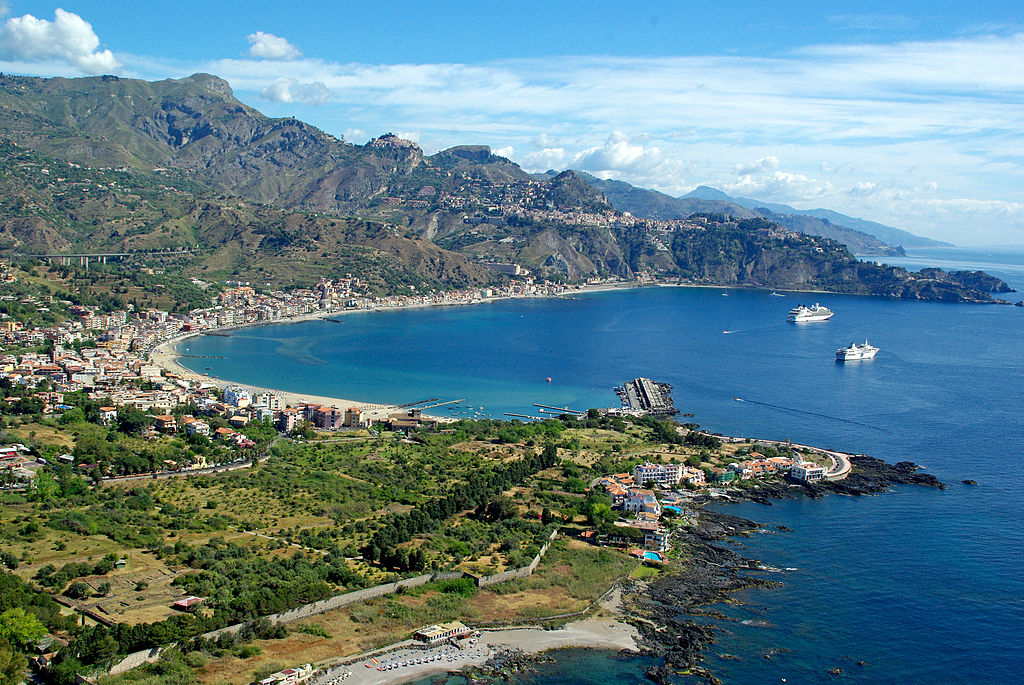 Grazie per l’attenzione
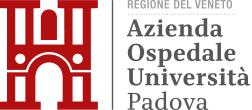 ……..